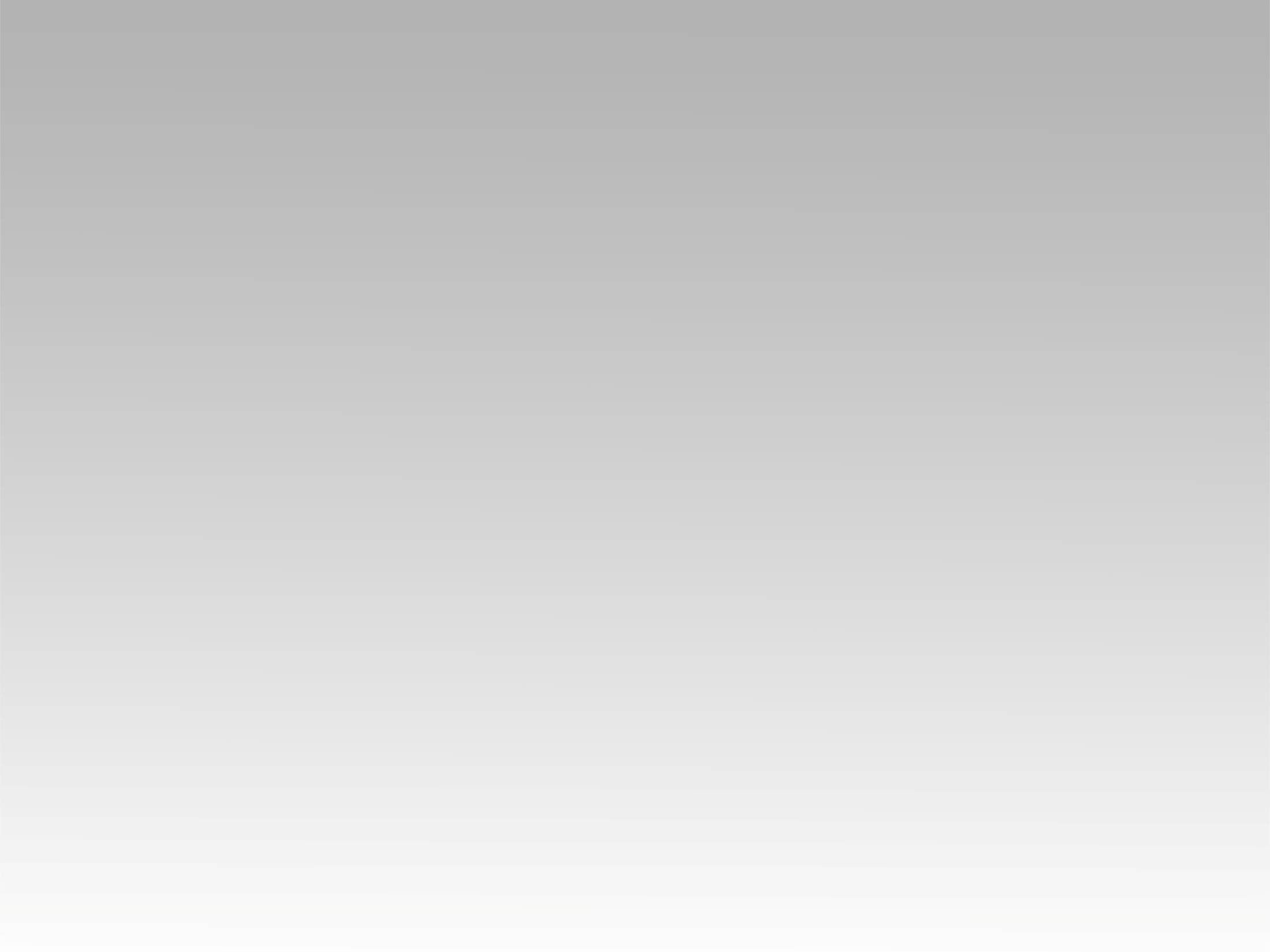 ترنيمة 
بالصليب
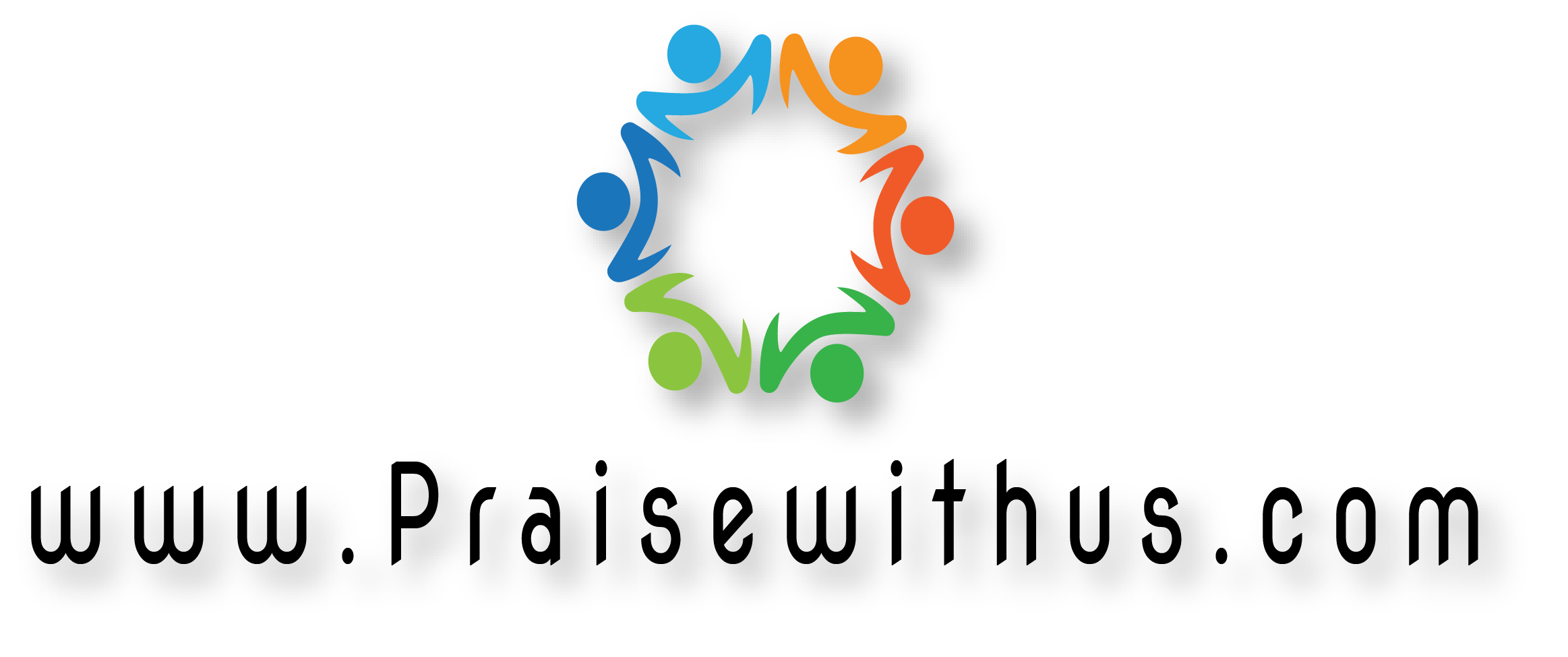 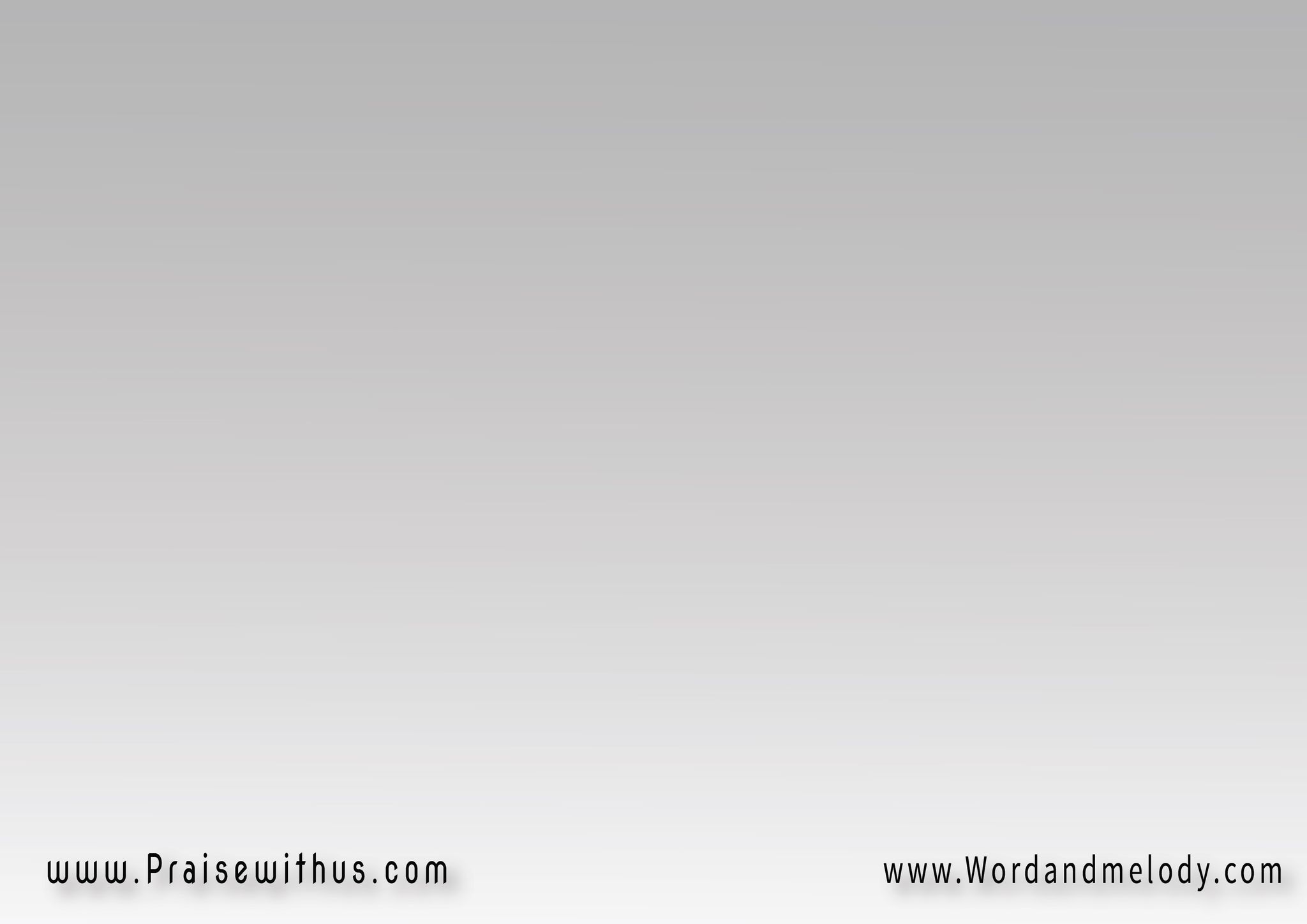 بالصليب بالصليب
يسوع فداني غفر ذنوبي
واخد  مكاني سترعيوبي
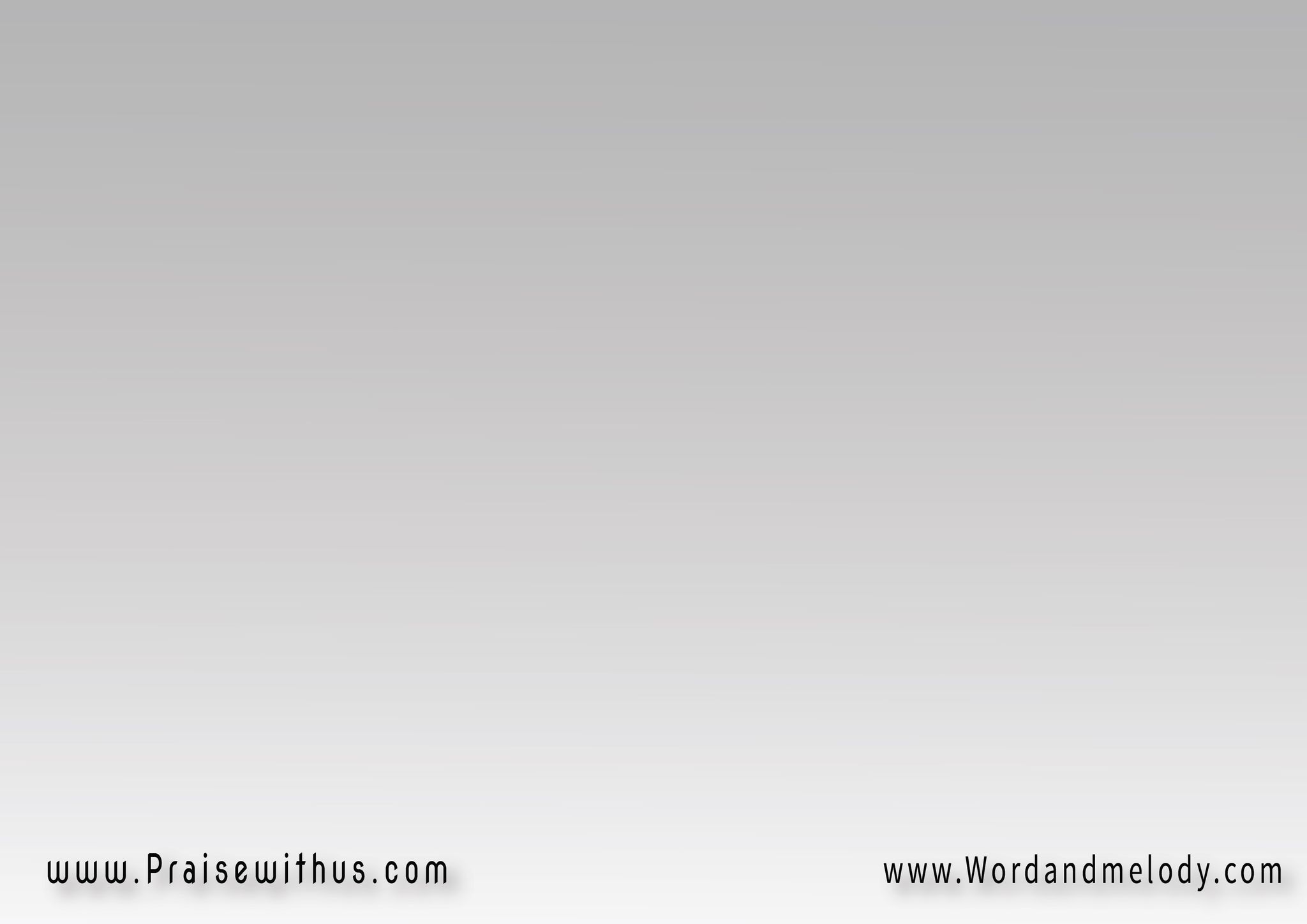 لما انصلب عني 
من قيدي اطلقني
خلصني حررني 
بحبه العجيب
بالصليب بالصليب
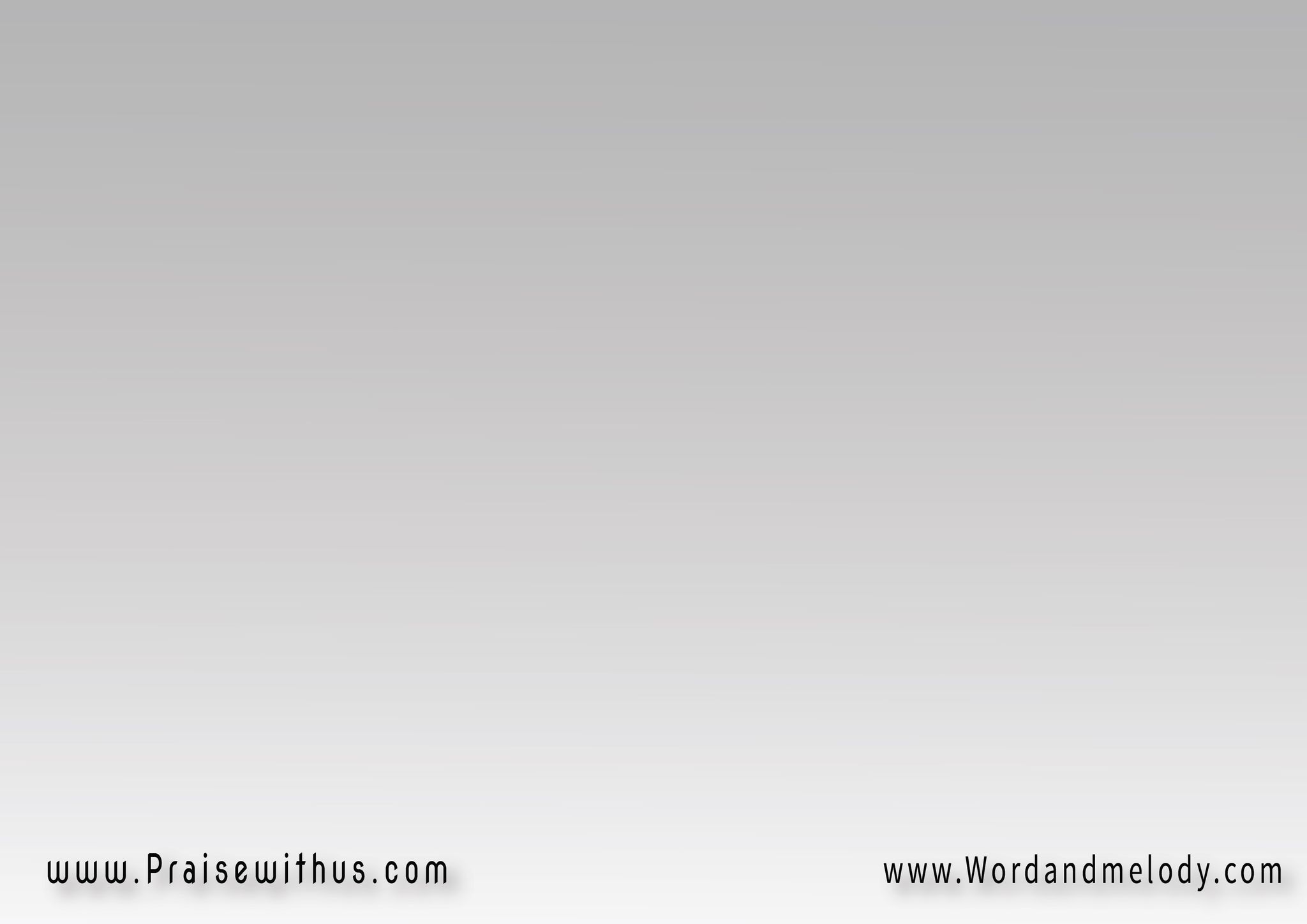 العدل والرحمه البر والسلام
بعمل النعمه تلاقن بالتمام
جا خذ العقاب وتحمل العذاب
ودفع الحساب وفتح الابوب
لما انصلب عني
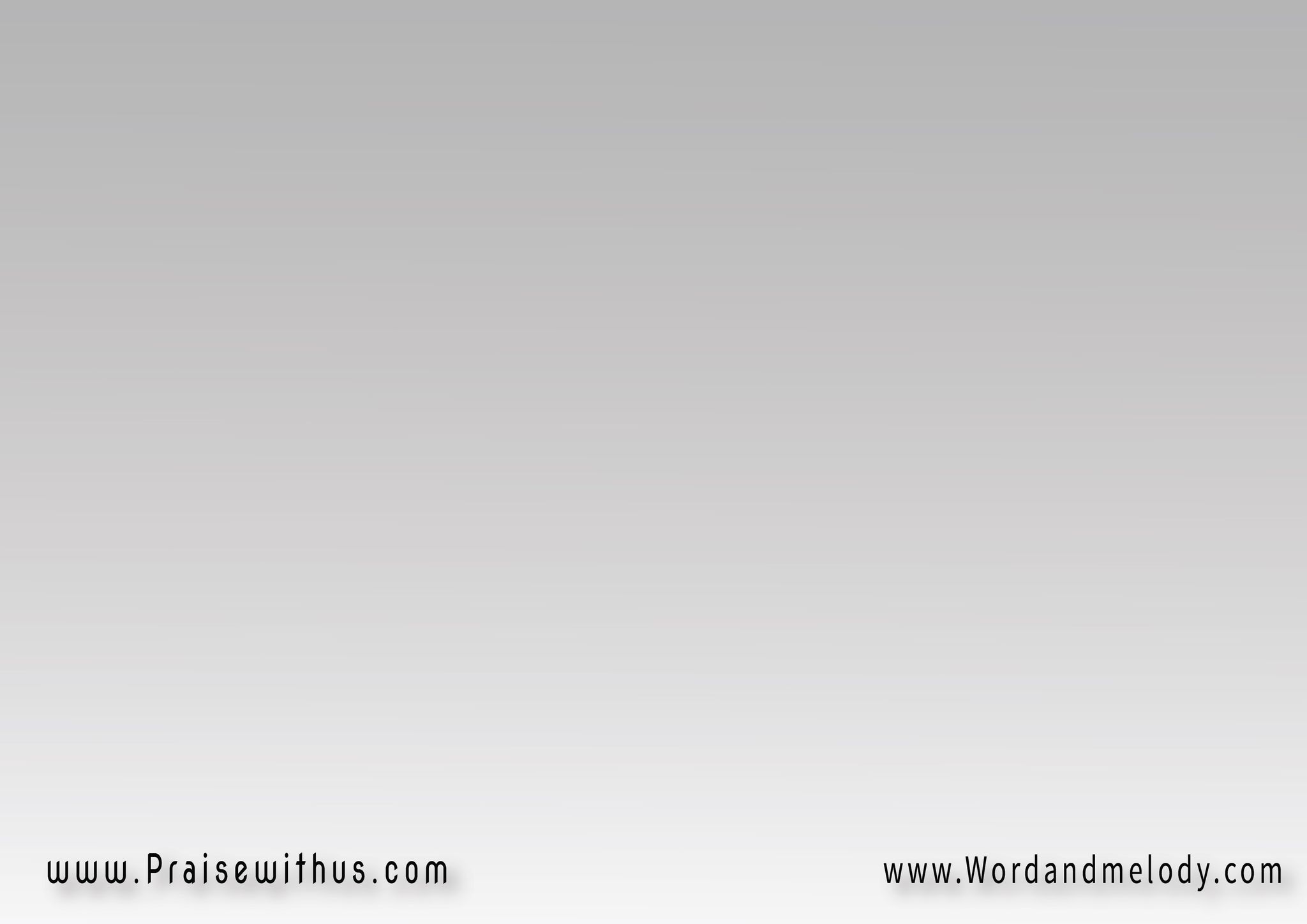 لما انصلب عني 
من قيدي اطلقني
خلصني حررني 
بحبه العجيب
بالصليب بالصليب
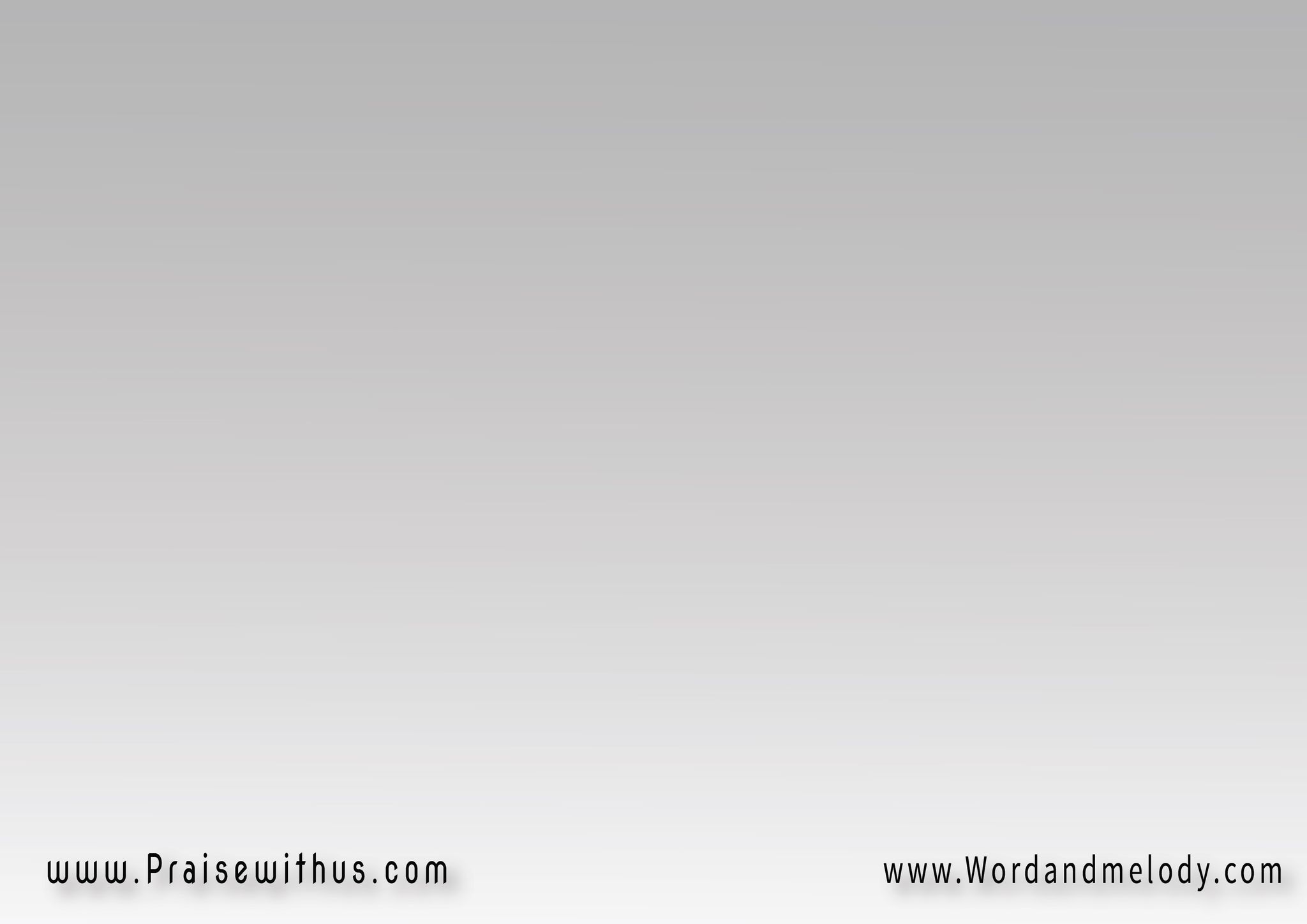 وخلاصه قريب للي يخافونه
مسيح الصليب ولا أحد دونه
ما زاله المجال مفتوح للنجاه
واليوم تعال  تمتع بالحياه
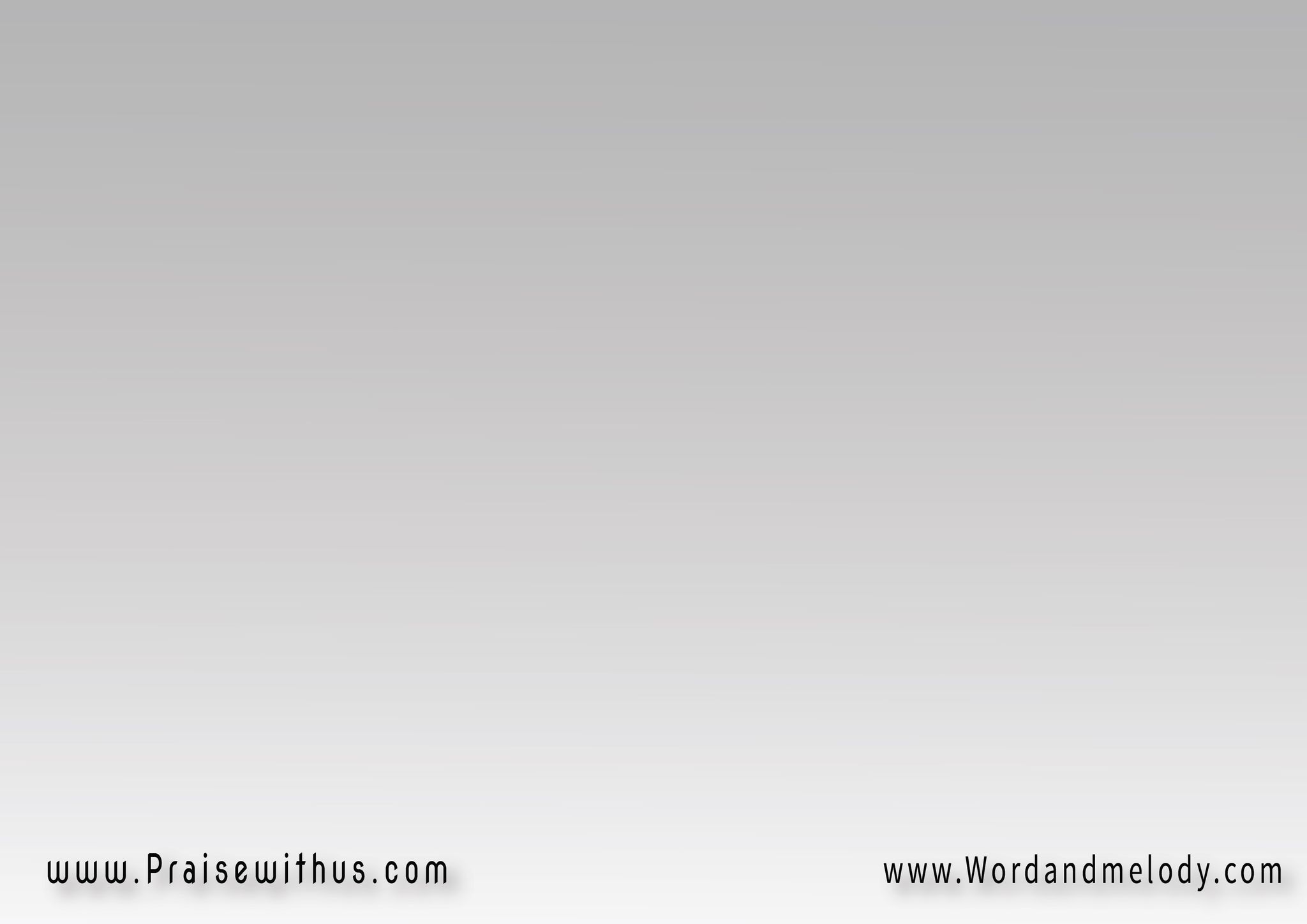 لما انصلب عني 
من قيدي اطلقني
خلصني حررني 
بحبه العجيب
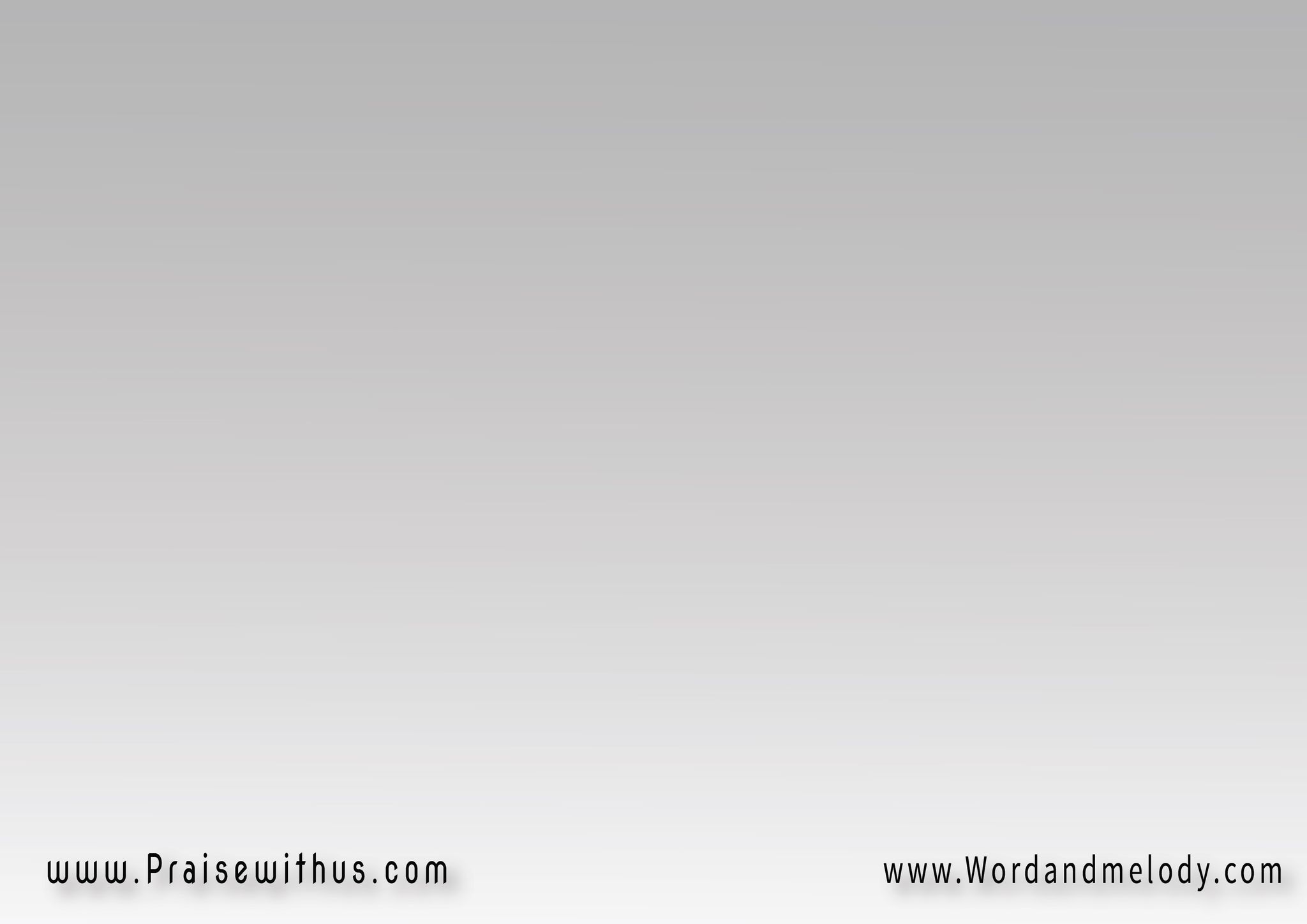 بالصليب بالصليب
يسوع فداني غفر ذنوبي
واخد  مكاني سترعيوبي
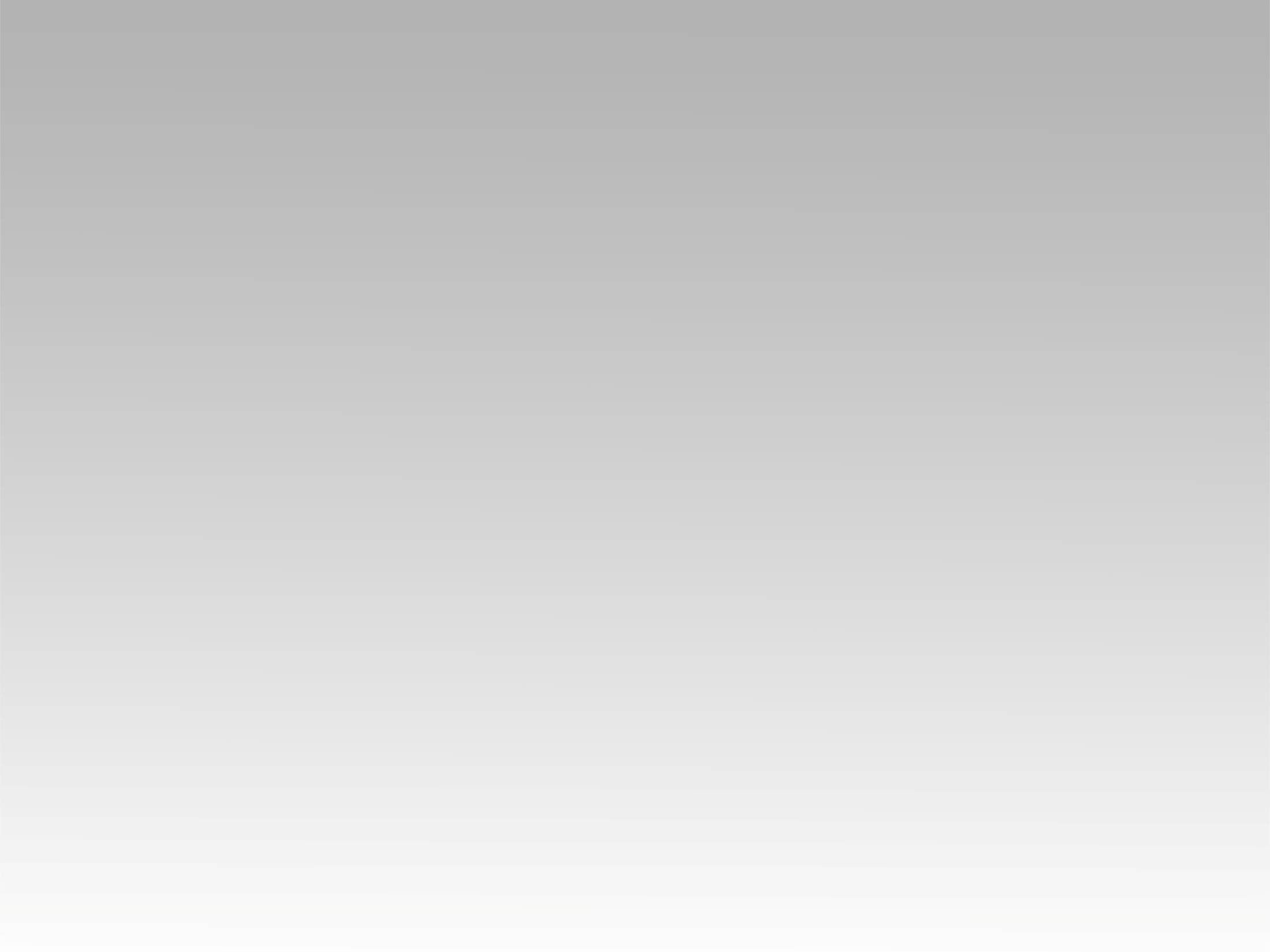 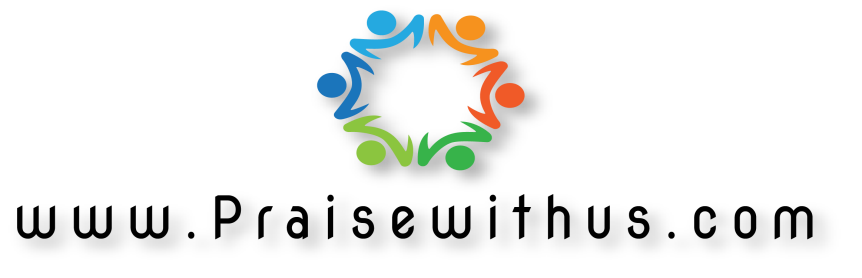